Lec#03
Two Schools of thoughts
Radicals 
Always look to estrange the relations with British
Charles Thomson, George and Thomas Jefferson 
Less in number
Boston Tea Party 1773
Conservatives
Always interested in restoring of good relations and forgetting what happened. 
Professionals politicians, Royal merchants & Officials
More in Numbers
Colonial protests and Massachusetts formation of committee of correspondence in Boston in 1772
By 1773, committee of correspondence were established in all states excepting Pennsylvania and North Carolina
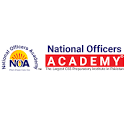 B. American Colonists Preparation for War
First Continental Congress Meeting(Sept. 5,1774)
Suffolk Resolves
Declaration of Rights and Grievances

Second Continental Congress Meeting (May 10, 1775), Philadelphia
a. Battle of Bunker Hill (June, 1775)
Backgroundyear 1774
March 31 - Boston Port Act— Parliament closes the city’s port in response to the Tea Party.
May 20 - Administration of Justice Act and Massachusetts Government Act, two of the so-called Intolerable Acts, further anger colonists
June 2 - Quartering Act is amended
September 5–October 26 - First Continental Congress—Carpenter’s Hall, Philadelphia
First continental congress
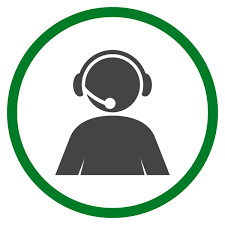 Message: All the colonies met at Philadelphia
………..
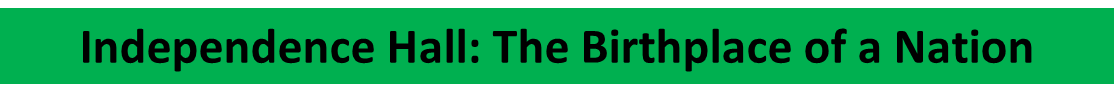 Prominent Figures: Samuel Adams, John Adams, George Washington
Presided by Peyton Randolph
Georgia?
Total 56 delegates
Facing a war with neighboring Native American tribes, the colony did not want to jeopardize British assistance.
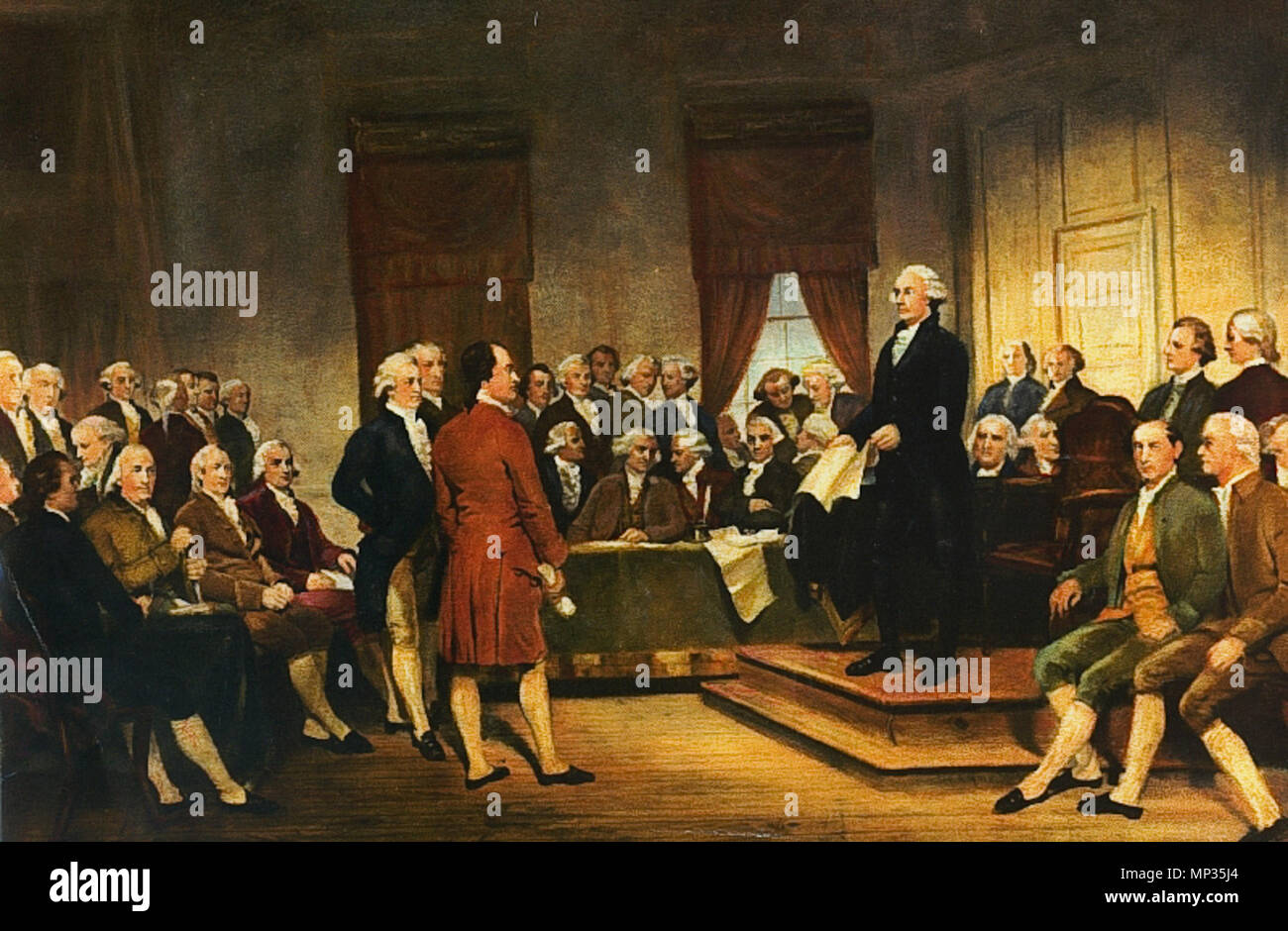 The Suffolk ResolvePresented by Joseph Warren (6th Sept. 1774)
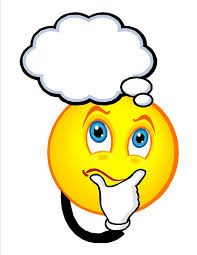 1. Boycott British imports, curtail exports, and refuse to use British products
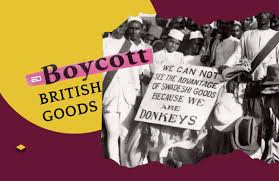 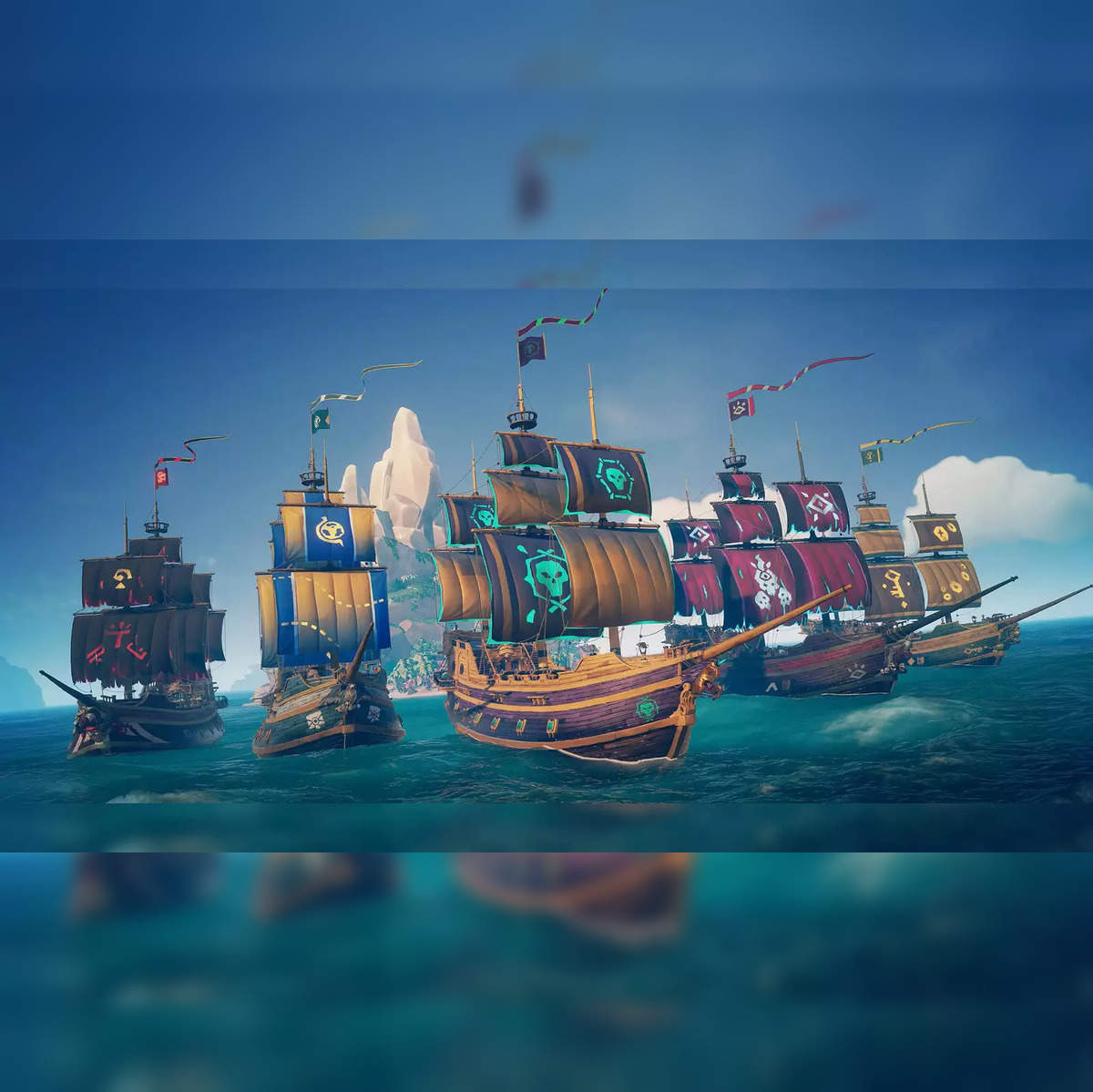 [Speaker Notes: boycott British imports, curtail exports, and refuse to use British products;
pay "no obedience" to the Massachusetts Government Act or the Boston Port Bill;
demand resignations from those appointed to positions under the Massachusetts Government Act;
refuse payment of taxes until the Massachusetts Government Act was repealed;
support a colonial government in Massachusetts free of royal authority until the Intolerable Acts were repealed;
urge the colonies to raise militia of their own people.]
2. Pay "no obedience" to the Massachusetts Government Act or the Boston Port Bill
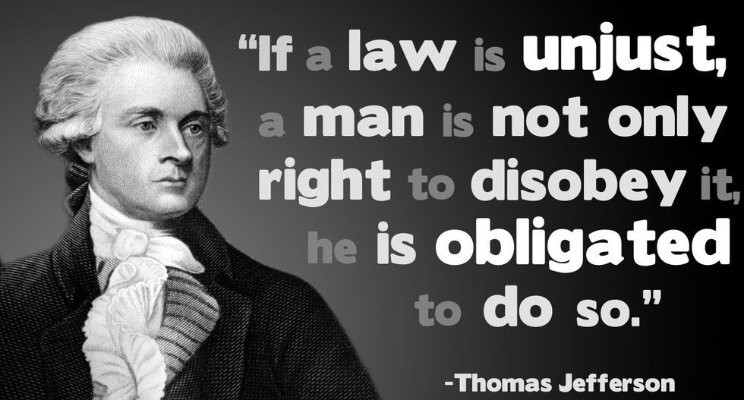 [Speaker Notes: 1. Massachusetts Govt. Act: passed by the Parliament of Great Britain, gave its royally-appointed governor wide-ranging powers. 
https://en.wikipedia.org/wiki/Massachusetts_Government_Act2. The Boston Port Act, passed in March 1774 closed the Port from all commerce and ordered the citizens of Boston to pay a large fine to compensate for the tea thrown into the river during the Boston Tea Party.]
3. Refuse payment of taxes until the Massachusetts Government Act was repealed.
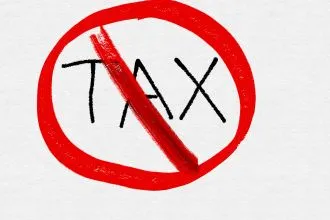 4. Support a colonial government in Massachusetts free of royal authority until the Intolerable Acts were repealed.
5. Urge the colonies to raise militia of their own people
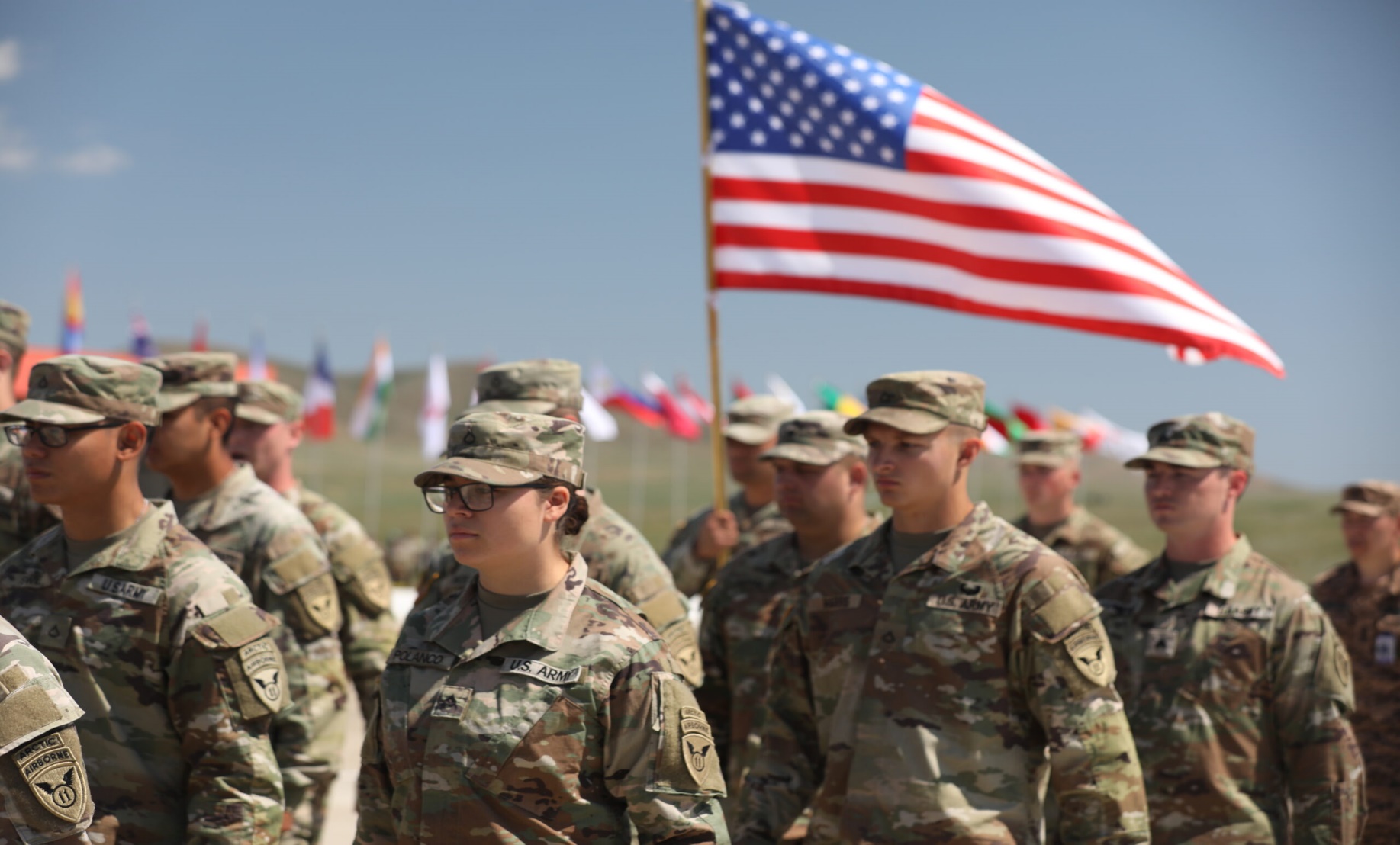 French and Indian war(1756-63)

Set territorial limits on where European colonists could settle in America
Entitled to life, liberty and property
Proclamation of 1763
Congress dispersed to meet again on 10th May 1775
Second Continental Congress (10th May, 1775)
Second Continental CongressEstablished	May 10, 1775Disbanded	March 1, 1781
AgendaTo review possible changes made by British Parliament and KingTo Prepare for War
BackgroundYear 1775
March 23 - Patrick Henry’s “Liberty or Death” speech, Richmond, VA
April 19 - Battles of Lexington and Concord, MA
May 10 - Ethan Allen and Green Mountain Boys seize Fort Ticonderoga, Second Continental Congress meets
Year 1775
June 15 - George Washington appointed commander-in-chief
July 5 - Congress approves the Olive Branch Petition, a final attempt to avoid war with Britain
October 13 - The U.S. Navy is established
Year 1776
April 12 - Halifax Resolves, NC—First colony to authorize its delegates to vote for independence
June 7, 1776 - Lee Resolution: Richard Henry Lee proposes independence to the Second Continental Congress 
July 4 - Congress adopts the Declaration of Independence
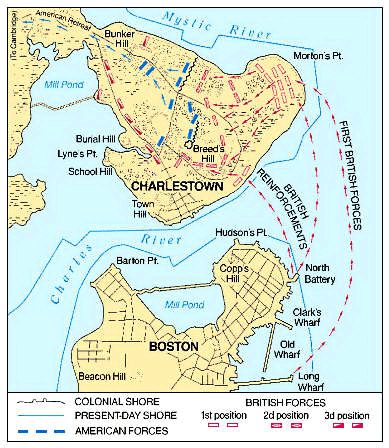 [Speaker Notes: Battle of Bunker Hill]
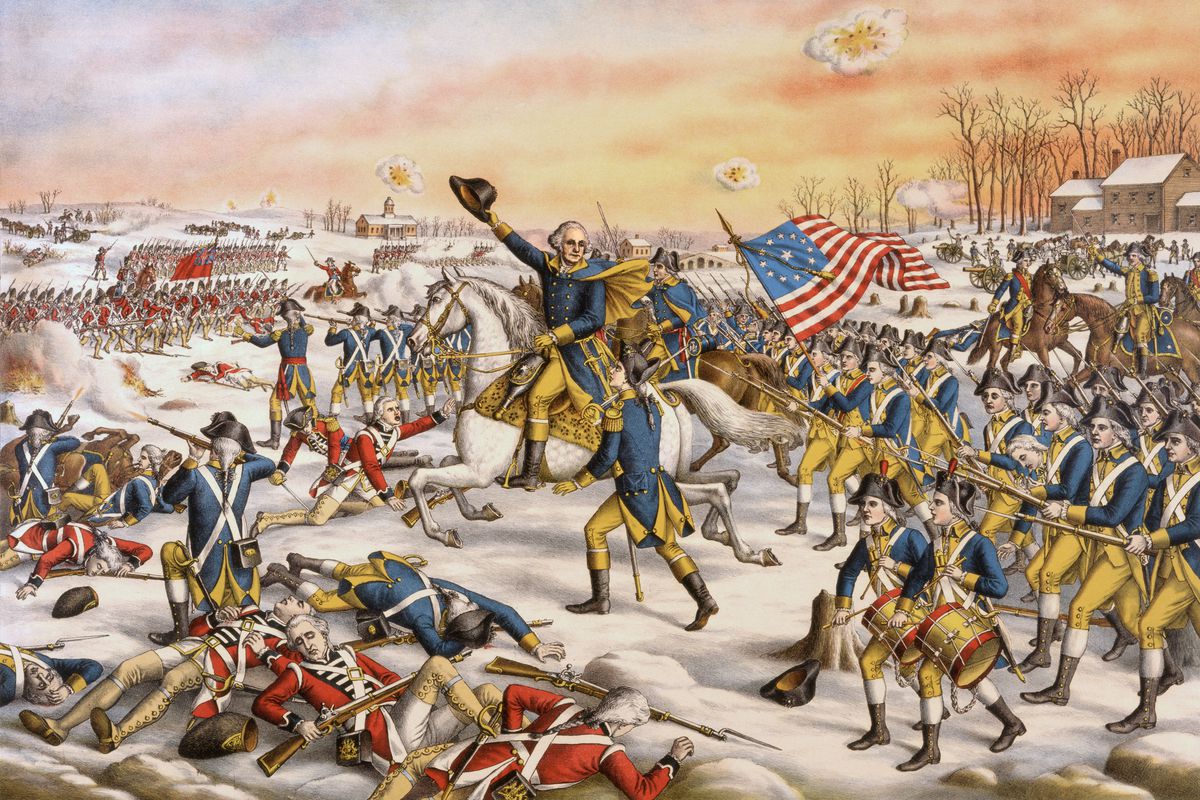 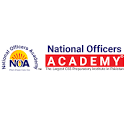 C. American War of Independence
First Phase (1775-77)
Second Phase (1777)
Third Phase (1778-81)
Peace Treaty of Paris (1783)
[Speaker Notes: https://www.battlefields.org/learn/articles/american-revolution-timeline]
Year 1775
April 19 - Battles of Lexington and Concord, MA
May 10 - Ethan Allen and Green Mountain Boys fort Ticonderoga: NY
June 17 - Battle of Bunker Hill
December 30-Jan 1 - Battle of Quebec
[Speaker Notes: encourage common people in the Colonies to fight for egalitarian government.
Published in 1776, Common Sense challenged the authority of the British government and the royal monarchy]
The Siege of Boston
The battle is named after Bunker Hill in Charlestown, Massachusetts
[Speaker Notes: 17th June 1775, General Gage controlled Boston after defeating Gen. Joseph Warren]
Battle Of Quebec December 31, 1775
[Speaker Notes: American/colonial Forces attack on Canada]
Gen. George Washington
Gen. William Howe
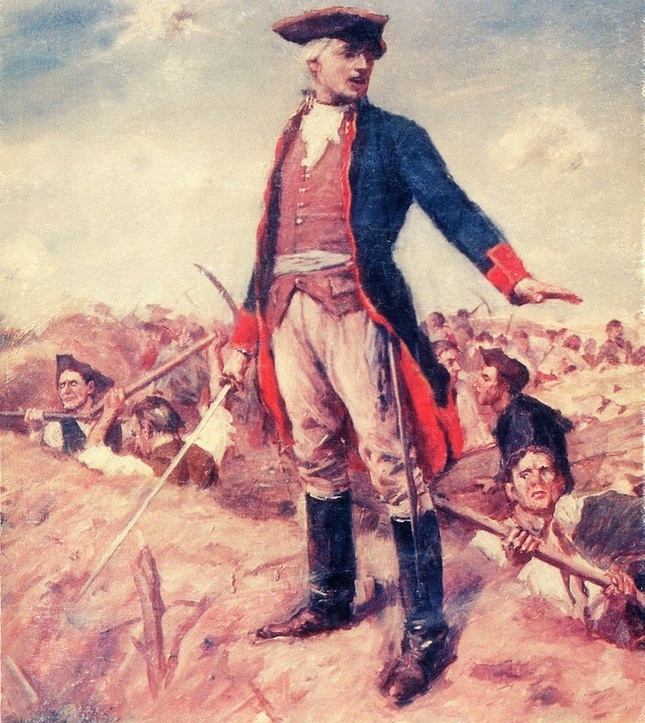 1777, 2nd Phase of WOI
Battles
Battle of Princeton
Battle at Ridgefield, CT
British capture Fort Ticonderoga
Battle of Brandywine, PA
 Battle of Saratoga, NY 
British take Philadelphia, Congress shift to York
British surrender at Saratoga, NY
December 19 -  Washington and his army winter in Valley Forge
June 14 - Flag Resolution- Congress declared “That the flag of the thirteen United States be thirteen stripes, alternate red and white; that the union be thirteen stars, white in a blue field”
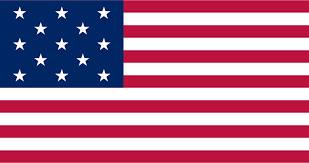 Political Development
3rd Phase, WOI
Feb 6, 1778 - The United States and France become allies
France
Change in British Command
General Sir Henry Clinton (CnC)
June 21, 1779- Spain declares war on Great Britain
Battles in 3rd Phase
Battle of Monmouth, NJ
British capture Savannah, GA
Battle of Port Royal Island, SC
Battle of Kings Mountain, SC
October 19 - General Cornwallis officially surrenders at Yorktown, VA
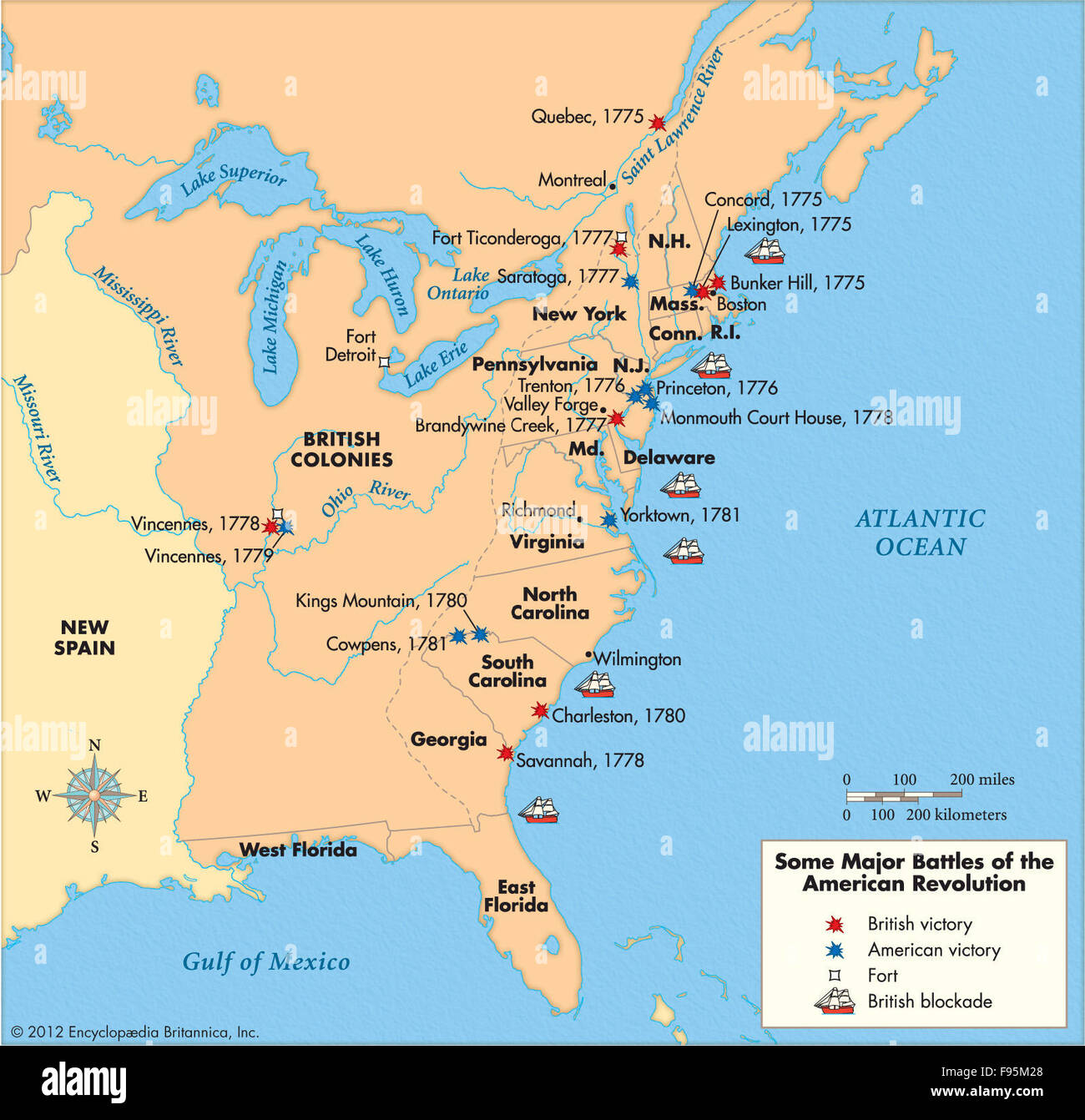 Articles of Confederation adopted1781, March 2.
Peace Treaty of Paris 1783
War ended with the British surrender at Yorktown on 19th Oct 1781
British were controlling Charles town and some other regions for some time
On Sept 3, 1783, Peace treaty of Paris b/w America, British and France was signed
Impacts of American War of Independence (OR)Problems created after American Revolution
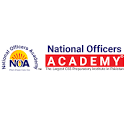 D. Impacts of American War of Independence
Constitutional Problems 
Article of confederation (15 Nov, 1777)  
No Bill of Rights               
Lack of Central Government 
2. Economic Problems 
Decline of Commerce 
National Debt
Absence of Satisfactory System of Currency
3. Political Problems 
Western Land 
Foreign Relations (a. With Britain  b. With Spain)
Adopted by the second continental congress (15th Nov, 1777)
John Dickinson Draft“The United States of America”
Articles of Confederation15th Nov, 1777
Article 1: Created the name of the combined 13 states as The United States of America. 
Article 2: State governments still had their own powers that were not listed in the Articles of Confederation. 
Article 3: The combined states were responsible for helping to protect each other from attacks.
Articles of Confederation
Under the Articles, the states, not Congress, had the power to tax.
The Articles of Confederation did not include a president.
The Articles of Confederation created a very weak central government.
This document served as the United States' first constitution. It was in force from March 1, 1781, until 1789 when the present-day Constitution went into effect.

The last sheet bears the signatures of delegates from all 13 states.
Initially no BORs
James Madison
First 10 amendment in 2 years
Inspiration
It was strongly influenced by the Virginia Declaration of Rights, written by George Mason as well as English documents such as the Magna Carta, the Petition of Right, the English Bill of Rights, and the Massachusetts Body of Liberties.
Freedoms, Petitions, Assembly
Right to bear arms, State army
Quartering of soldiers
Search and arrest
Rights in criminal cases
Right to a fair trial
Rights in civil cases
Bail, fines, punishment
Rights retained by the People
States' rights
Lack of Central Government
No constitution until 1789
New combined Federal constitution was necessary
Ratified: June 21, 1788 
Congress status: Regulatory Body (Before), Central Authority (After)
Economic Problems
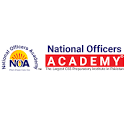 D. Impacts of American War of Independence
Constitutional Problems 
Article of confederation (15 Nov, 1777)  
No Bill of Rights               
Lack of Central Government 
2. Economic Problems 
Decline of Commerce 
National Debt
Absence of Satisfactory System of Currency
3. Political Problems 
Western Land 
Foreign Relations (a. With Britain  b. With Spain)
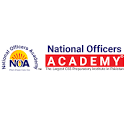 Process of Framing American Constitution (Philadelphia Convention Process in Framing Constitution)
1. Introduction 
Convention of Philadelphia 
Committee: Examined various proposal 
2. Proposed Plans
Virginia plan
New Jersey plan
3. Controversies/Contradiction between the plans on the basis of:
Nature of Government
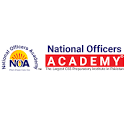 Continue…
Representation in congress
Slave state and free state 
Commercial and Agriculture states
4. Need of compromise 
5. Connecticut Compromise 
6. Ratification of the constitution
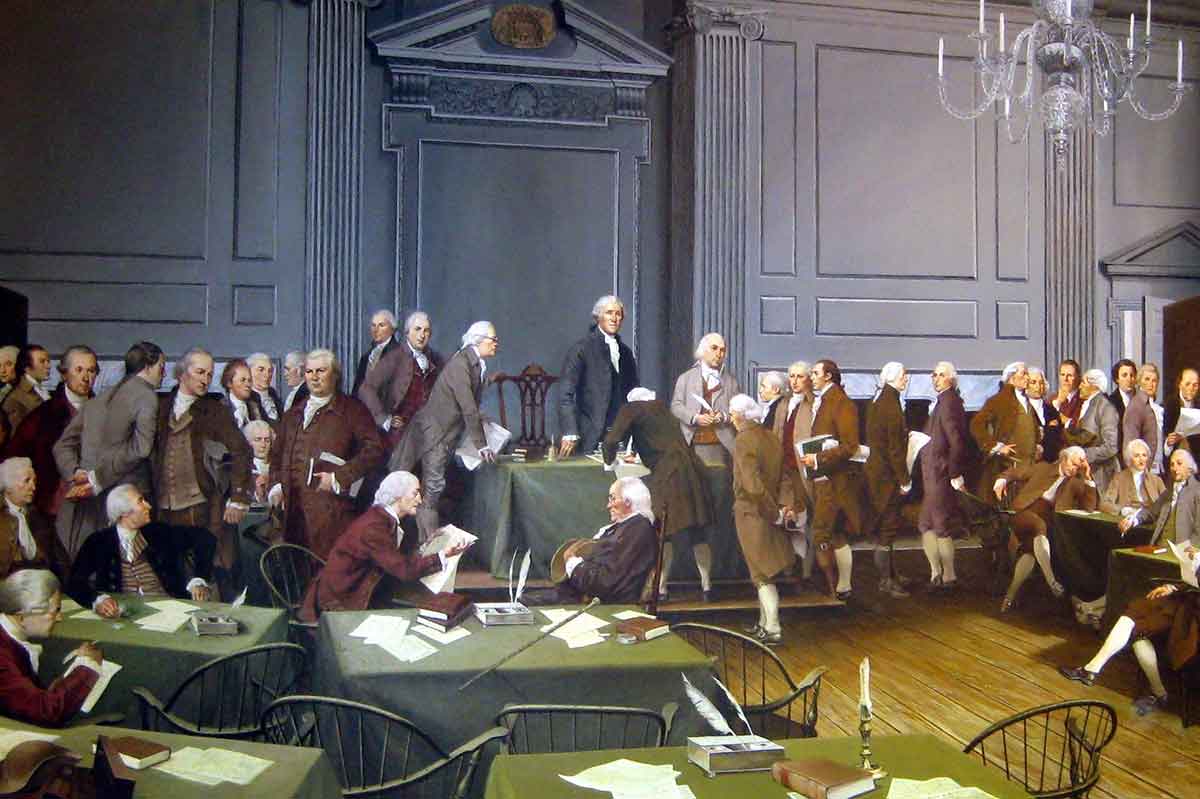 Introduction;
Convention of Philadelphia
Examined/amended articles of confederation
Constitution of United states
Assemblies delegates realized that it would not be ratified those defects in the amendments in the articles of confederation
Responsibility of framing new constitution
Committee to examined various Proposals
Proposed Plans
1. Virginia Plan

2. New Jersey Plan
Virginia PlanOffered: Edmund RandolphPrepared: James Madison
A bicameral Legislature
Representation to states on the basis of population
Lower House: Directly elected
Upper House: Indirectly elected by the nominees of states legislatures
Continue…
Supreme and inferior courts
Council for revision of the legislative acts
Power to veto
This plan was debated for fortnight
New Jersey PlanSubmitted: William Paterson
Unicameral
Insisted on equal representation in both houses
Emphasized on retention of confederation
Conferment (right) of power on congress to tax, regulate foreign and interstate trade 
Plural executive without power to veto 
Supreme court
Laws of congress to be treated as supreme laws in states
Right with state government of interstate business
ControversiesContradictions
Nature of Government
Representation in congress 
Slave and Free states
Commercial and Agriculture states
Nature of government
Big states (Virginia) favored strong federal government 
Hamilton’s Plan:…. 
Small states (New Jersey) favored confederation, where states enjoys power
Hamilton’s Plan
Central government with extensive powers
Subordination of states to center
People choose both houses
President and senate should be elected for life
Governors of states to be appointed by congress
Representation in congress
Large States: Proportion of population
Small States: Equal representation for all
Virginia: 16, Delaware: 1
Slave state and Free states
South demanded for slave representation 
North: Slave as a property
Need of compromise
These issues were to be resolved
Therefore, these opposite resolutions were brought in debates several times
Benjamin Franklin emphasized
Connecticut Compromise
The plan was accepted by the convention for compromise
The plan was containing 23 fundamental resolution
A committee of 5 members was established to verify and modify these resolution 
The committee and convention debated the draft from 6th to 10th August, 1787
Finally, on Sept 20, 1787 the congress received the proposed draft for ratification by various states
Terms of the Compromise
The Central government neither too powerful nor too weak , i.e. Coordinate govt. not supreme govt.
Upper House: On equal basis
Lower house: Proportion basis
3/5 compromise regarding slave population
Slave trade was permitted till 1808
Ratification of the Constitution
Signed by 39 delegates
Gerry, Madison, Randolph refused it
13 states were absent to sign it
The document was immediately transmitted to various states for ratification by congress
To allay the fear of people regarding the constitution, the framers of constitution started educating them
Alexander Hamilton, James Madison and John Jay wrote about 85 articles
These 85 articles were later compiled and published as “The Feudalist”
The Process of Ratification
Delaware on Dec  7, 1787
Pennsylvania on Dec 12, 1787
New Jersey on Dec 18, 1787
Georgia on Jan 2, 1788
Connecticut on Jan 8, 1788
Massachusetts on Feb 8, 1788
Maryland on April 28, 1788
South Carolina on May, 1788
New Hampshire on June 21, 1788
Virginia on June 26, 1788
New York on June 26, 1788
North Carolina on Nov 21, 1789
Rhode Islands on May 29, 1790